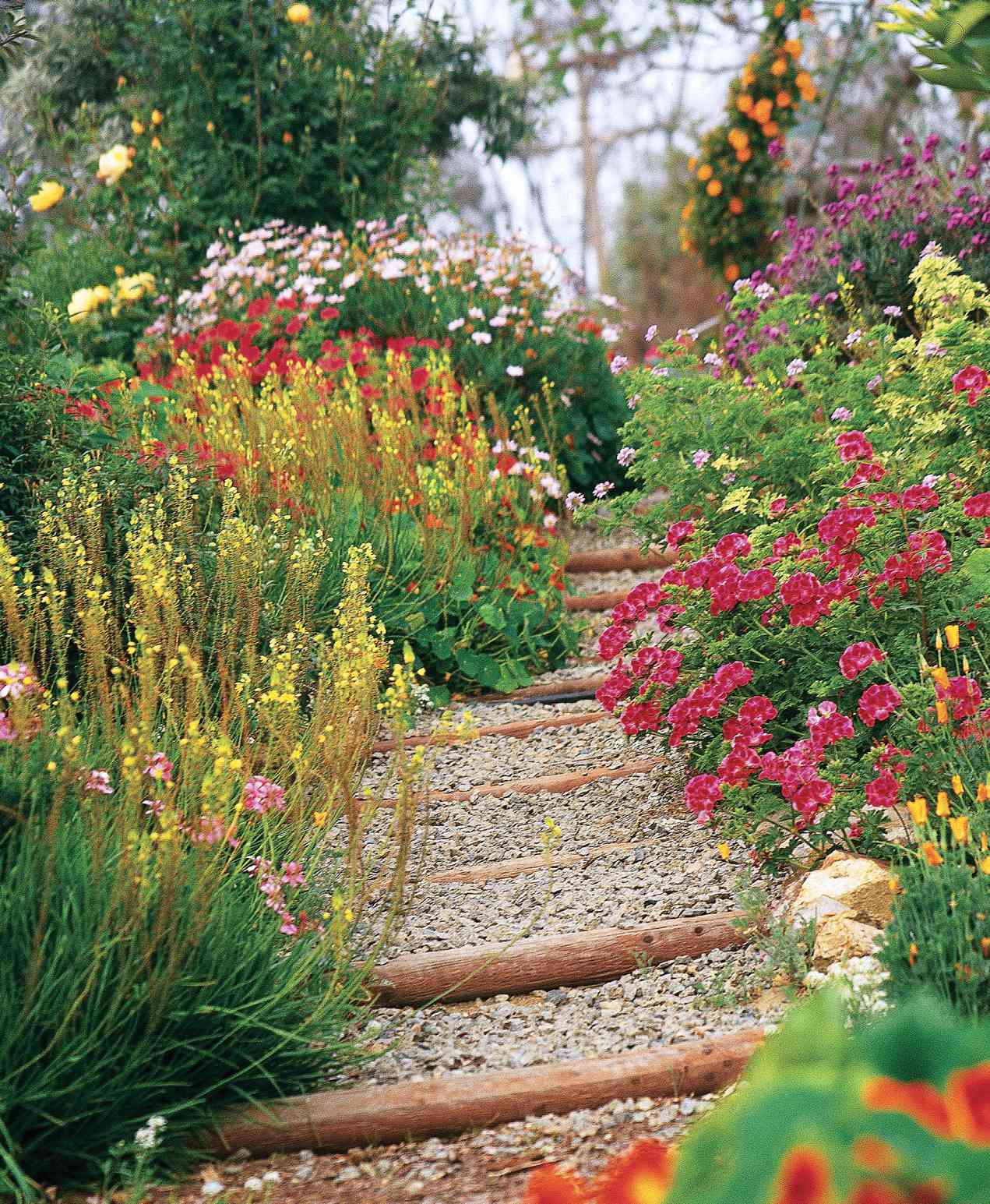 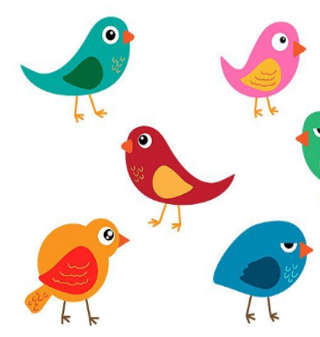 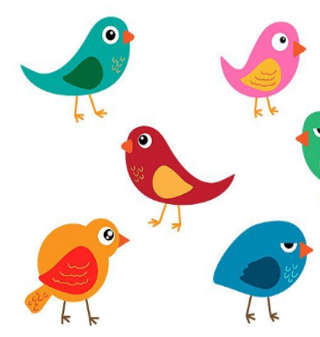 How many birds do I have in my garden?
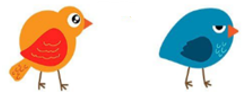 Dans mon jardin j’ai ...
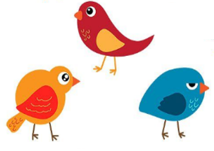 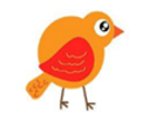 Dans mon jardin j’ai _____ oiseau
Dans mon jardin j’ai _____ oiseau

Un oiseau à la volette, un oiseau à la volette

Et je n’en ai plus .
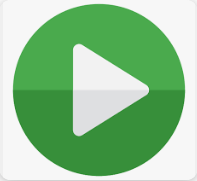 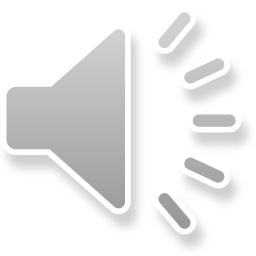